Тригонометрические уравнения
Автор: Серебрянская Л. А.
SINx=a       (ǀaǀ≤1)
Пример:
Sinx=1/2
Решение
Частные случаи
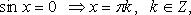 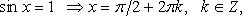 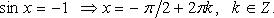 COSx=a         (ǀaǀ≤1)
Пример:
  COSx=1/2
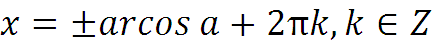 Решение
Частные случаи
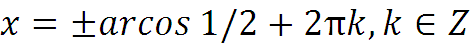 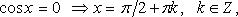 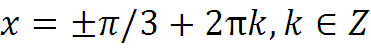 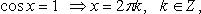 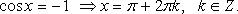 tgx=a
Пример:
tgx=1
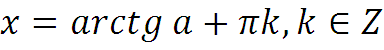 Решение
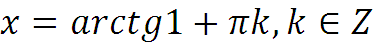 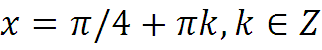 ctgx=a
Пример:
ctgx=1
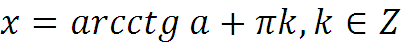 Решение
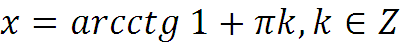 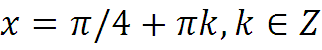